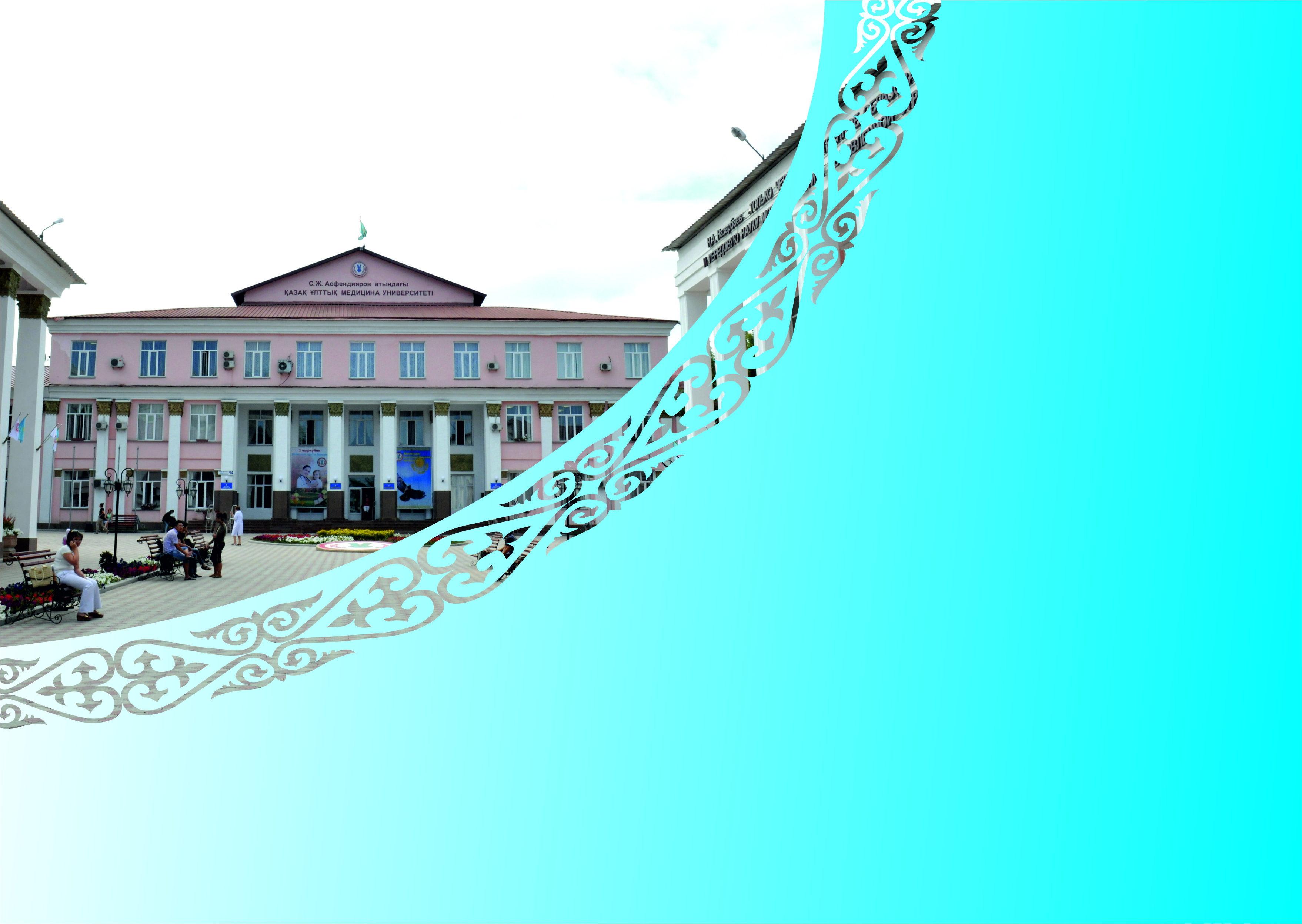 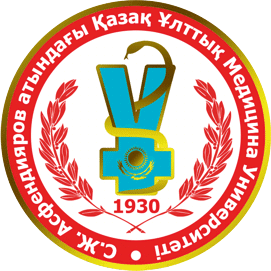 www.kaznmu.kz
ОСНОВНЫЕ   ПРИОРИТЕТЫ УНИВЕРСИТЕТА НА НОВЫЙ УЧЕБНЫЙ ГОД
АВГУСТОВСКИЕ ЧТЕНИЯ 2013
Ректор А.А.Аканов
28 августа 2013 г.
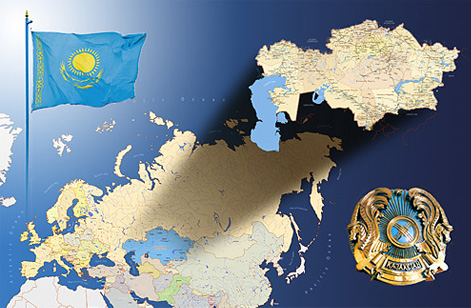 «Сегодня во многих передовых странах началось активное формирование кластеров нового поколения - инновационных. 
    Основными драйверами роста становятся не промышленные предприятия, а центры инноваций и знаний – УНИВЕРСИТЕТЫ...»

Президент Республики Казахстан 
Нурсултан Назарбаев 
25.12.2012 г.
    Общенациональный телемост, посвященный запуску объектов 
Карты индустриализации
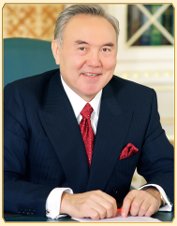 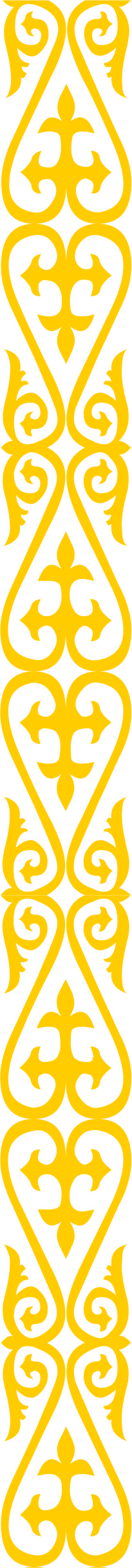 Укрепление материально-технической базы
С 2011 по 2013 г.г.  проведен  капитальный ремонт в 8-и зданиях (90% средств КазНМУ - 1 млрд.тенге)
Реконструкция  5 тыс. кв. метров учебной площади 
Строительство  студенческого общежития на 512 мест (1 млрд.тенге)
Передано кафедрам и структурным подразделениям   2000 компьютеров,   
Выдано в личное пользование преподавателям – 2516 нетбуков и ноутбуков  
Общая сумма расходов на мат.базу вуза  за  2012-2013 уч.год -  1 948 113 300 тенге.
Приобретение библиотекой книг, журналов   в учебном году  -  87 091 600 тенге.
Динамика роста средней заработной платы преподавателей КазНМУ (тенге) с 2010 по 2012 г.г.
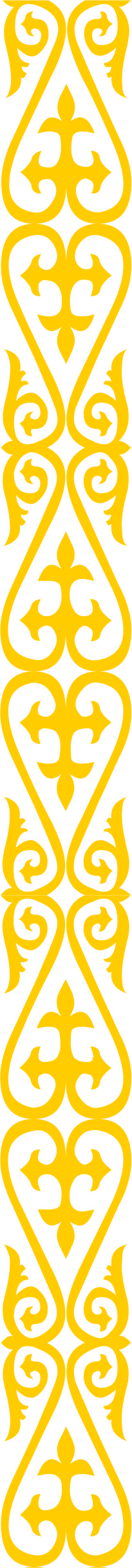 Увеличилась в 
2,3 раза
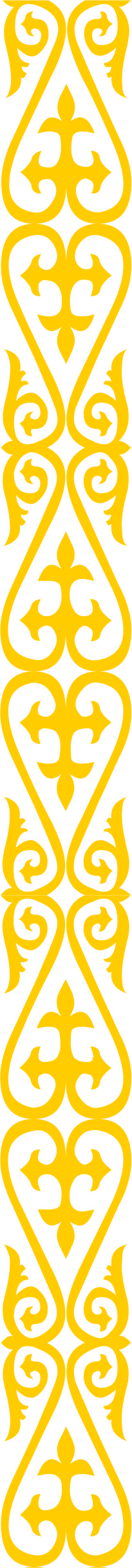 Динамика  роста  финансирования  научно-исследовательской работы в КазНМУ (млн.тг) за 5 лет
Увеличилось в 63 раза
Заключение
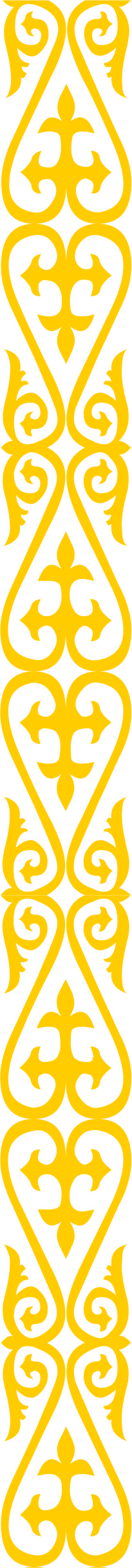 Университет завершил этап реорганизации:
Создана минимально-необходимая материально-техническая база
Создана и функционирует адекватная инфраструктура: 6 научно – исследовательских  институтов + 7 школ и центров + 3 клиники с общим количеством коек 600-650
3-й год реализуется собственная компетенция-ориентированная модель медицинского образования
Подведена база и финансирования для университетской науки
Задачей 2013-2015 г.г. будет качественная развития университета6 вхождения в международные образовательные и научные пространство, лидерство в вопросах образования, науки и практики
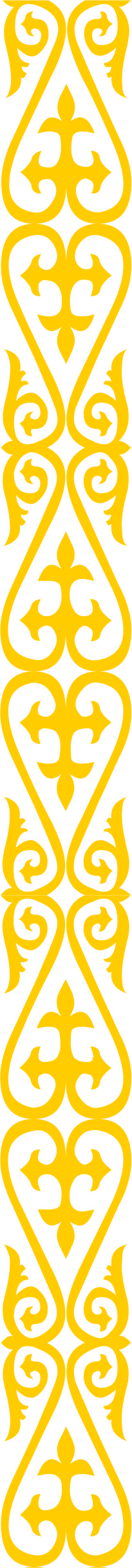 Наряду с достижениями КазНМУ,  к концу  учебного года реализовался ряд проблемных ситуаций
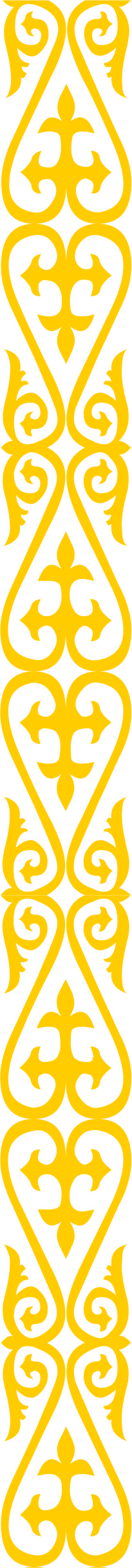 Образовательный процесс
Формализованный подход к обучению на всех уровнях: занятия - оценка знании - переход на другой этап
Измененная бюрократия как в документообороте, так и в учебном процессе
Не завершенность модели (электронные журналы, эдвайзеры, тьюторы)
Низкая исполнительская дисциплина
Слабые стороны коммуникаций преподавателя и студента
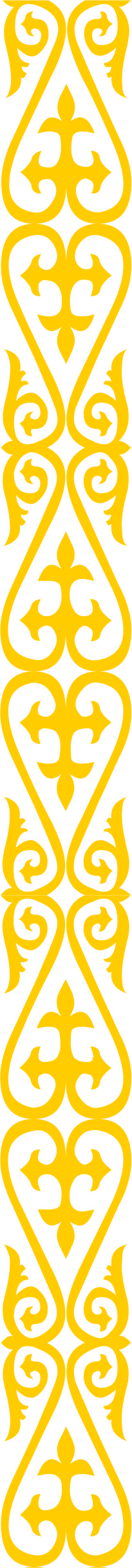 Студентам нравится, когда в преподавателе сочетаются личностные и интеллектуальные свойства. Но больше всего студенты ценят в преподавателе личностные качества: доброту, общительность, жизнерадостность, активность, отзывчивость, а потом уже интеллектуальные: живость ума, находчивость, знание предмета.
У авторитетных преподавателей отмечаются высокая педагогическая наблюдательность, уважение к студентам, стимулирование их активности и интеллектуальной деятельности, гибкость и нестандартность в принятии педагогических решений, удовлетворение от процесса общения со студентами.
У не авторитетных педагогов преобладают жесткие, авторитарные методы в педагогическом общении, наличие коммуникативных стереотипов в процессе преподавания, монологичность общения, неумение уважать обучаемых независимо от их успехов в учебе.
Конструктивное взаимодействие преподавателя и студента должно основываться на общении, поддержке, понимании и уважении.
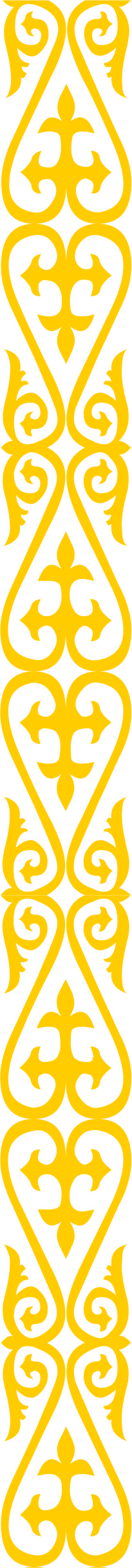 Медицинская наука: проблемы, пути решения
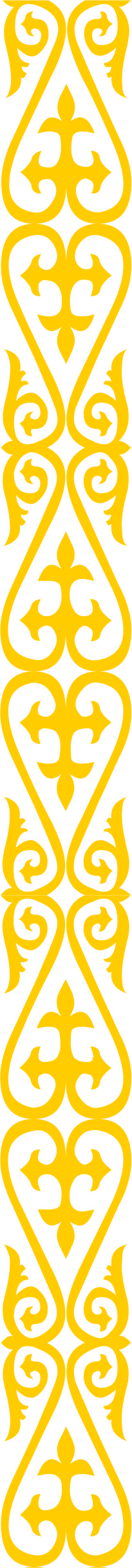 Суммарная рейтинговая оценка организаций  медицинского образования(сумму баллов в расчете на производственный персонал  - ППС и научные подразделения) (индикаторы реализации Концепции организации медицинской науки в медицинских вузах РК, 2013 г., 1-ое полугодие)
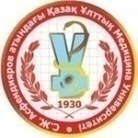 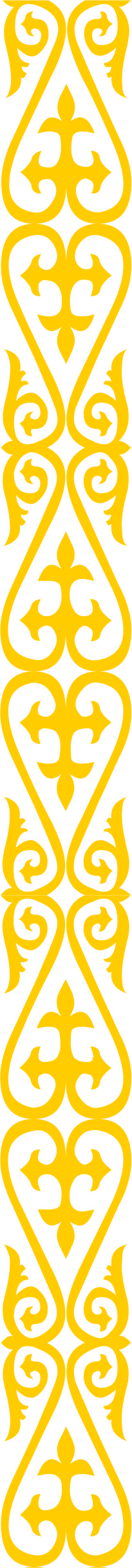 Рейтинговая оценка  индикатора «Объем выполняемых научных исследований» (индикаторы реализации Концепции организации медицинской науки в медицинских вузах РК, 2013 г., 1-ое полугодие)
5 место
Позиция КазНМУ  в рейтинге Webometrics, июль 2013 г.
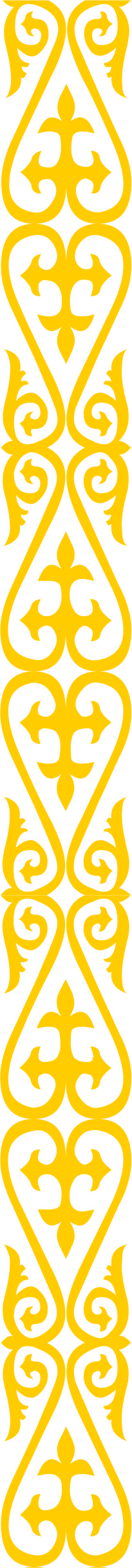 В июле 2012 г.  КазНМУ  был
 1-м среди вузов РК 
(2346 место)
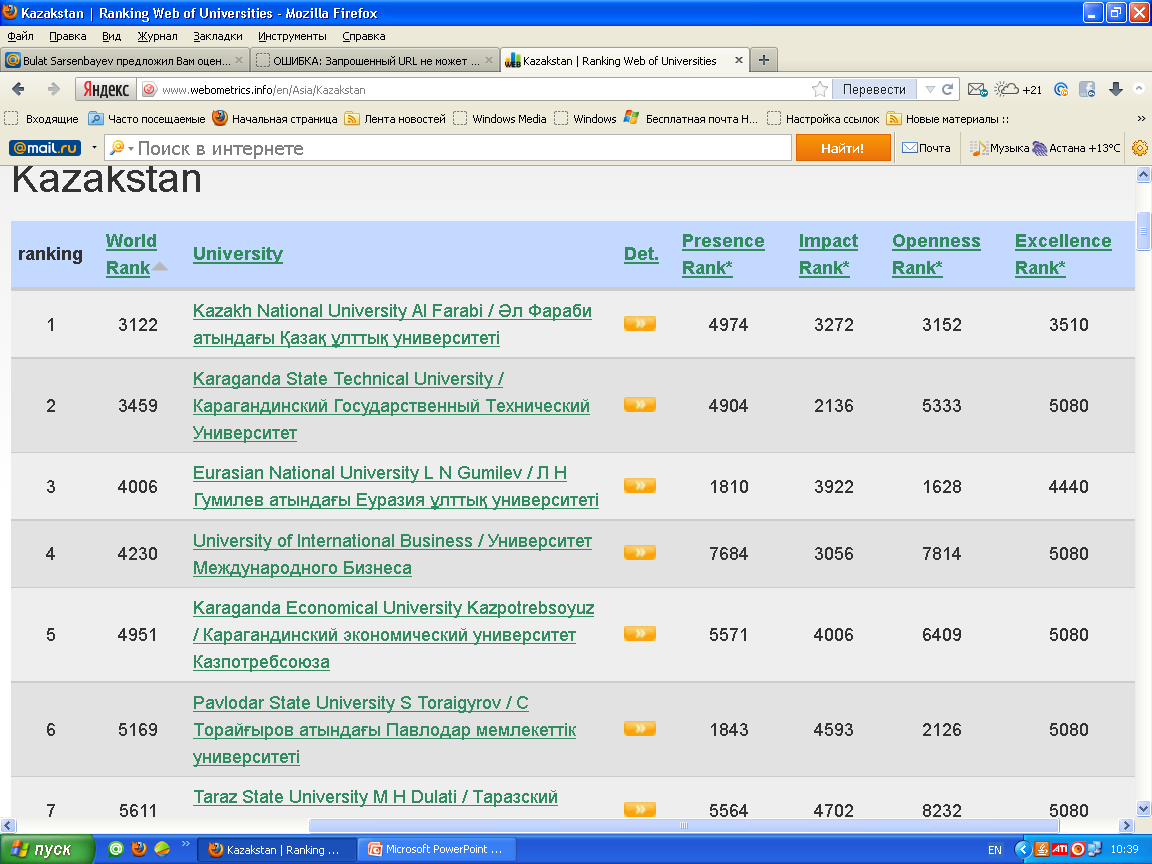 9 место среди вузов РК
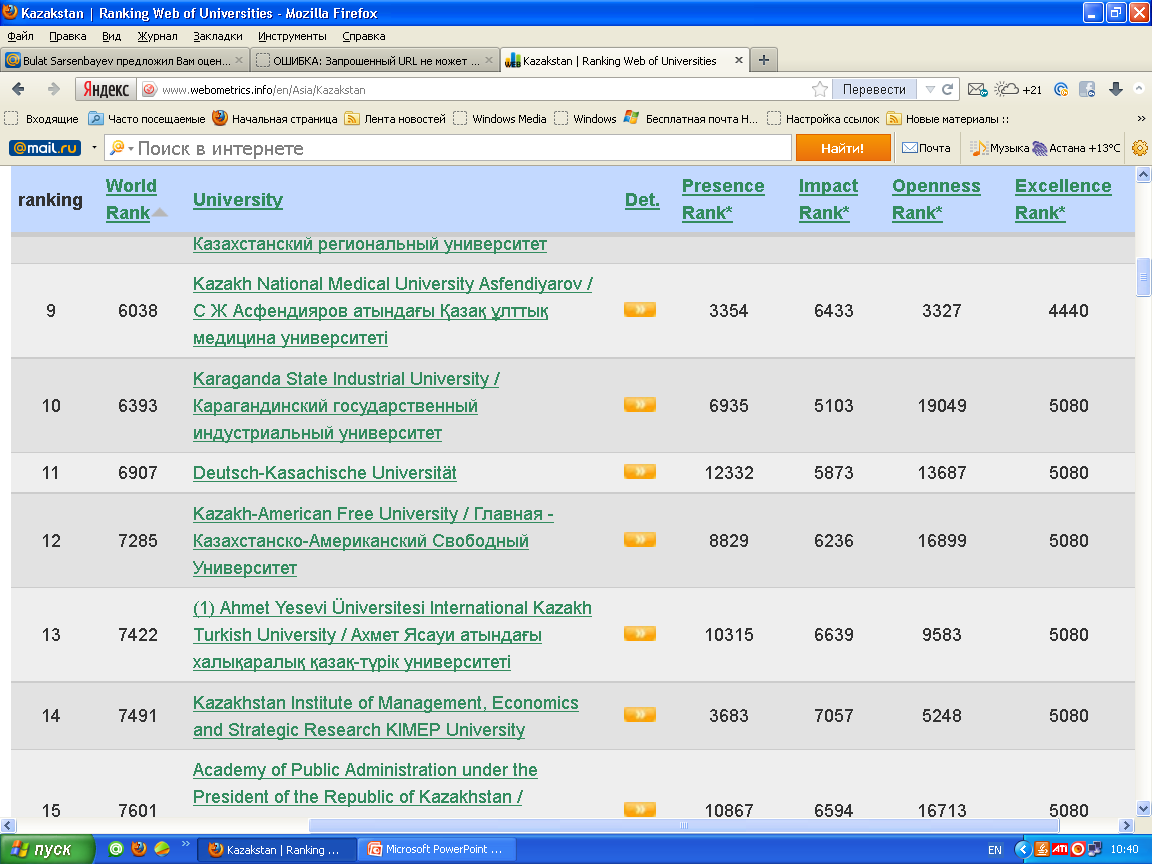 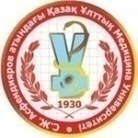 Публикации статей сотрудниками КазНМУ в журналах с IMPACT-фактором  >1,0
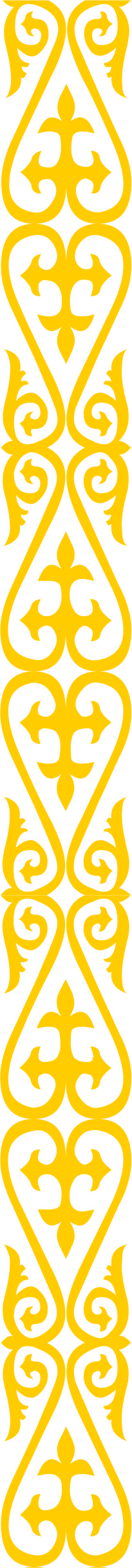 Всего за 3,5 года -  94 публикации с IMPACT-фактором > 1,0
Штатных ППС в 2012-13 г.г. - 1310    
Публикаций на 1 ППС в журналах с  IMPACT-фактором > 1,0
за 3 года – 0,07
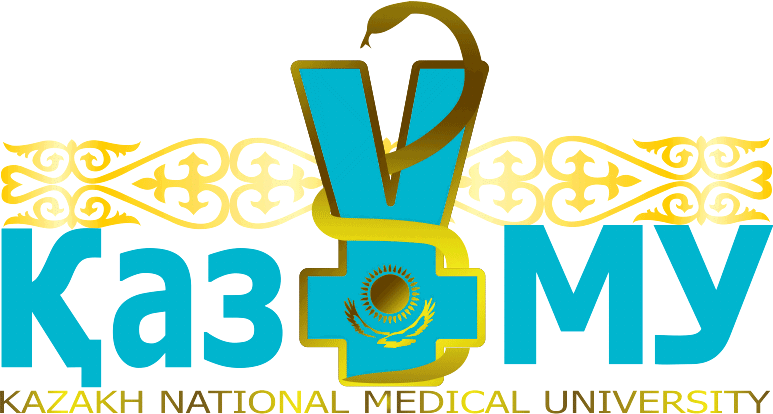 www.kaznmu.kz
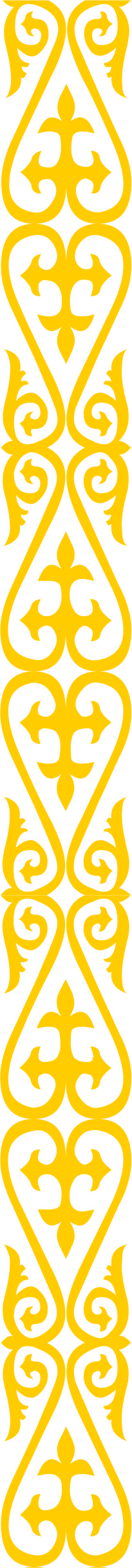 Рейтинговая оценка по  индикатору «Количество публикаций в рецензируемых научных изданиях» (индикаторы реализации Концепции организации медицинской науки в медицинских вузах РК, 2013 г., 1-ое полугодие)
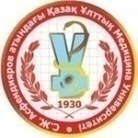 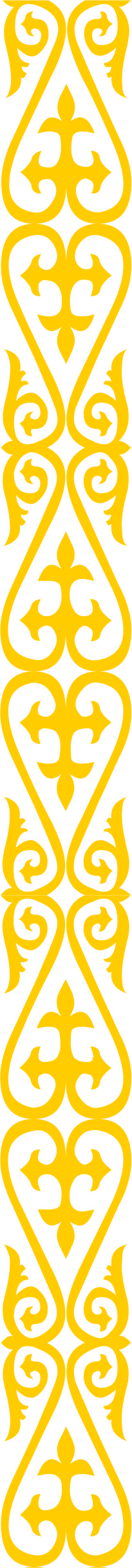 Рейтинговая оценка индикатора «Цитирование научных работ за последние 5 лет» (индикаторы реализации Концепции организации медицинской науки в медицинских вузах РК, 2013 г., 1-ое полугодие)
6 место
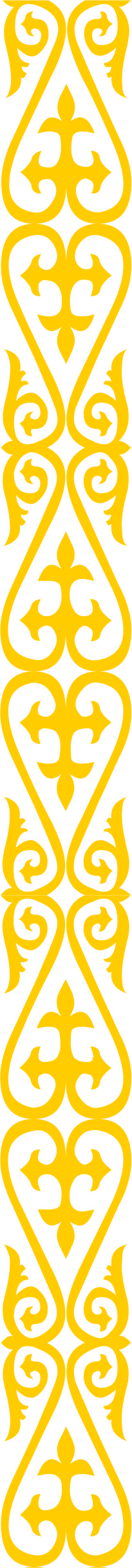 WEBOMETRICS (2013 г.)
Лучшая стратегия для университета, чтобы войти в ТОР мировых рейтингов:
Не публиковаться в  низкокачественных журналах. 
Публиковаться в лучших международных журналах, желательно с IMPACT фактором
Публиковаться на английском языке
Обеспечить лидерство в проектах международного сотрудничества в области исследования
В 2012 г. – 3006  обращений преподавателей КазНМУ к ресурсам
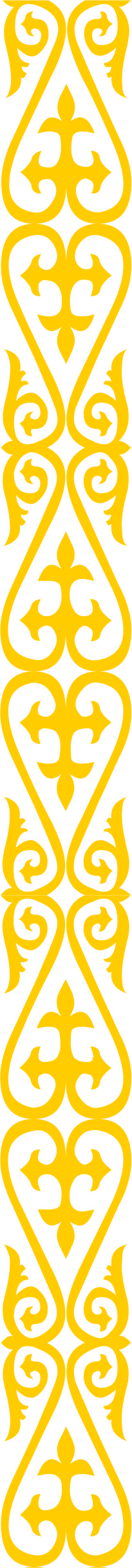 Статистика по использованию ресурсов 
    Thomson Reuters преподавателями КазНМУ в 1-м полугодии  2013 году
Всего  за 1-е полугодие 2013 г. -  456  обращений к ресурсам
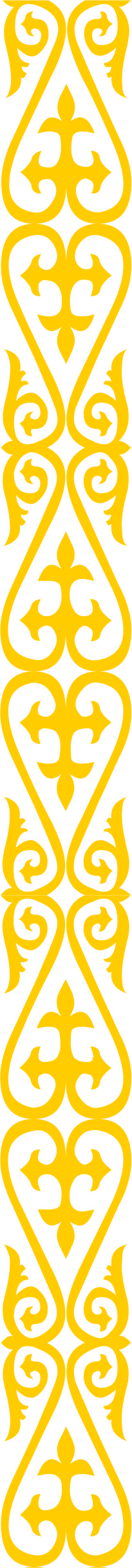 Рейтинговая оценка организаций медицинского образования                                                                                                              по публикациям в расчете на 100 человек персонала                                                                                                                                 (МЗ РК)
Данные по базам данных Thomson Reuters, Scopus, Springer Link
Относительный показатель
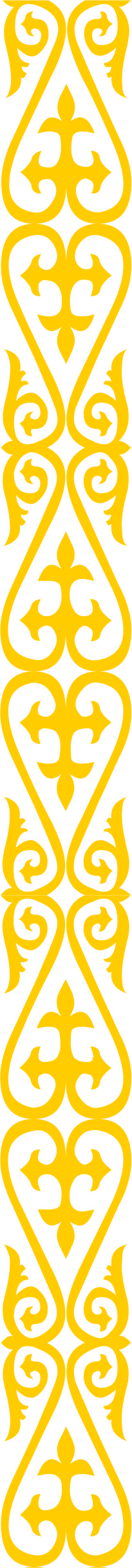 Международное  сотрудничество
89  Договоров и Меморандумов  о сотрудничестве с  зарубежными университетами и  международными организациями
Из них «рабочими»  является < 40%  
    Договора с ТОР 500  - 6 вузов (необходимо
        не менее  25)
    Совместные исследовательские проекты?
    Совместные статьи в IMPACT журналах?
Программа приглашения в КазНМУ зарубежных профессоров
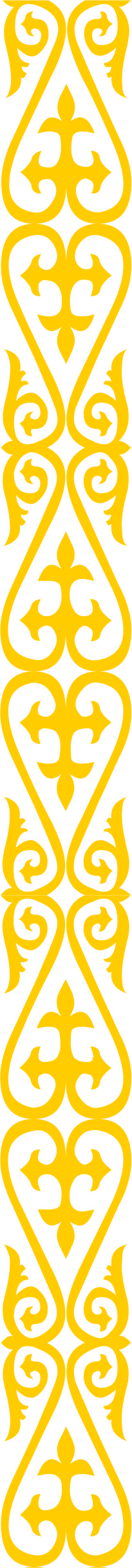 За 3 учебных года  финансирование составило  более 424 млн. тенге
С 2011 г. приглашено 363 визитинг-профессоров из ближнего и дальнего зарубежья
Каков результат?
Использование ресурсов НИИФПМ им.Б.Атчабарова?
 Публикации в журналах с высоким IMPACT фактором?
 Проекты?  Патенты?
Внедрения в практику и  образование?
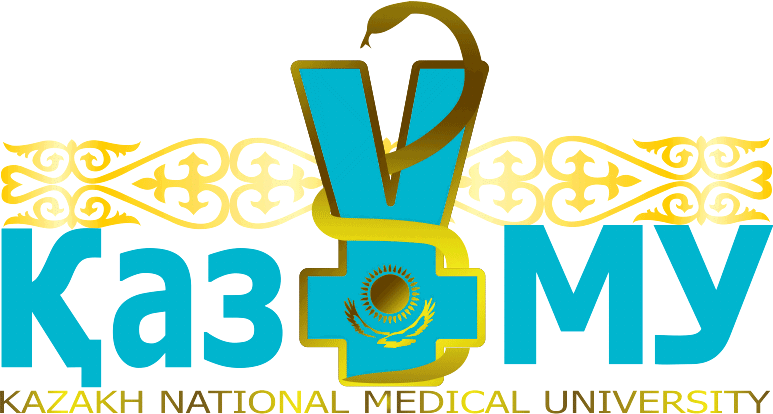 www.kaznmu.kz
Университетские клиники
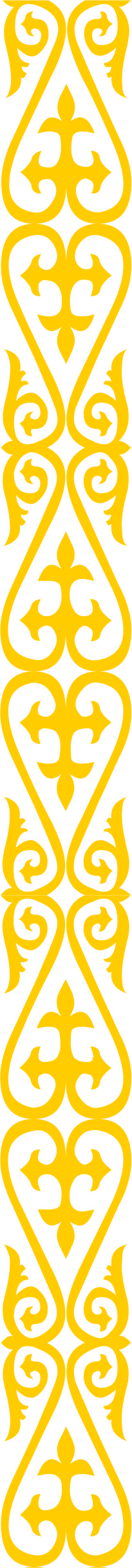 Эффективность деятельности за год
Клиника Внутренних болезней
Клиническая база  12 кафедр
В 2012 г. оказана лечебно-консультативная помощь  866 пациентам, с начала 2013 г. – 620,  всего - 1486 больным
Институт стоматологии
Клиническая база  8 модулей стоматологии
За учебный год оказана лечебно-консультативная помощь 3 858 больным
на общую сумму 
43 331 211 тенге
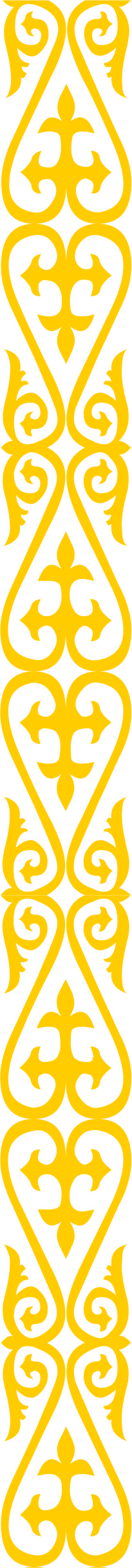 Итоги KPI 2013 года
Установлена результативность деятельности преподавателей ниже 50%:
Теоретические кафедры – у  68 (18,5%) преподавателей, представивших  документы в комиссию
Клинические кафедры – у  128 (28%) преподавателей
Стоматологические модули  – у  31 (48%) преподавателя
Фармацевтические модули -  у  9 (23%) преподавателей
Сравнительные показатели KPI 2-х профессоров КазНМУ (июнь 2013 г.)
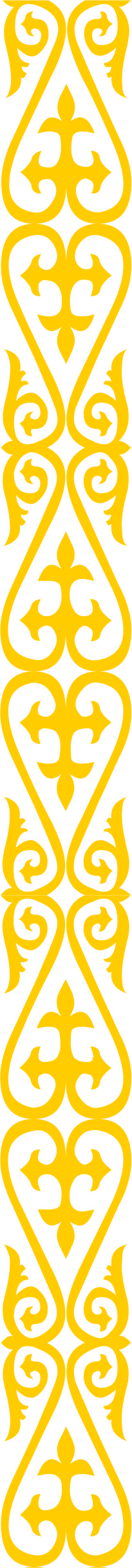 Сравнительные показатели KPI  доцентов  КазНМУ (июнь 2013 г.)
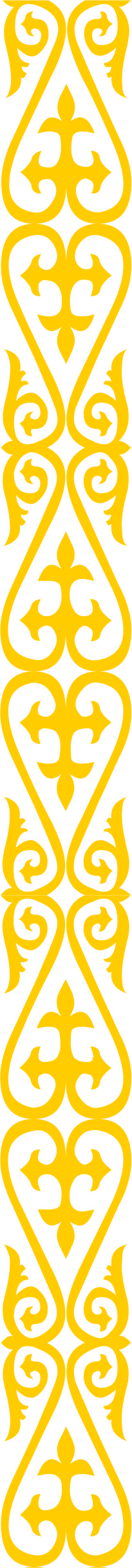 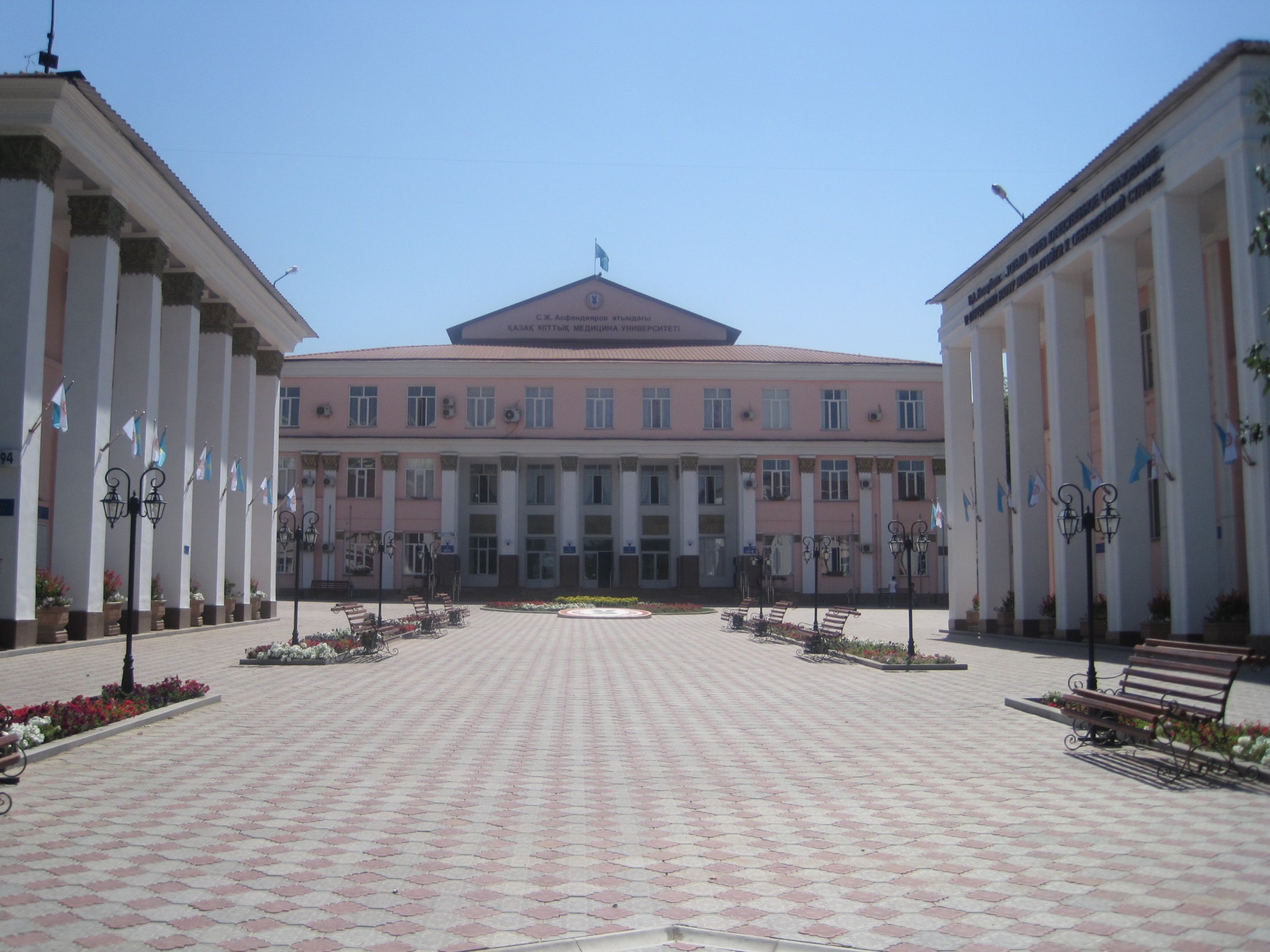 Высокие показатели результативности деятельности в 2012-2013 учебном году показали кафедры
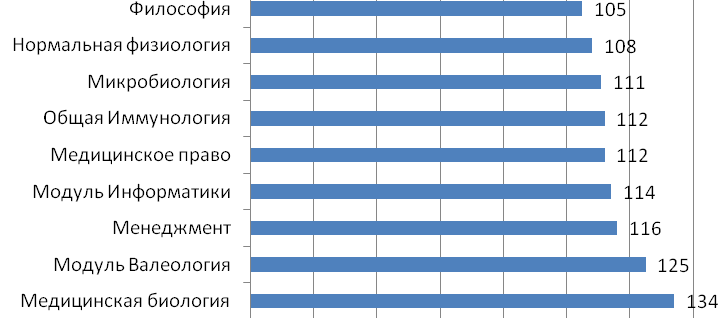 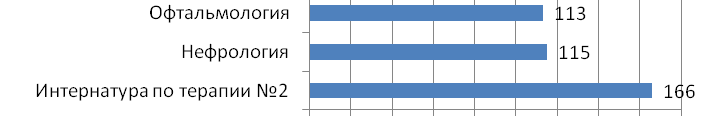 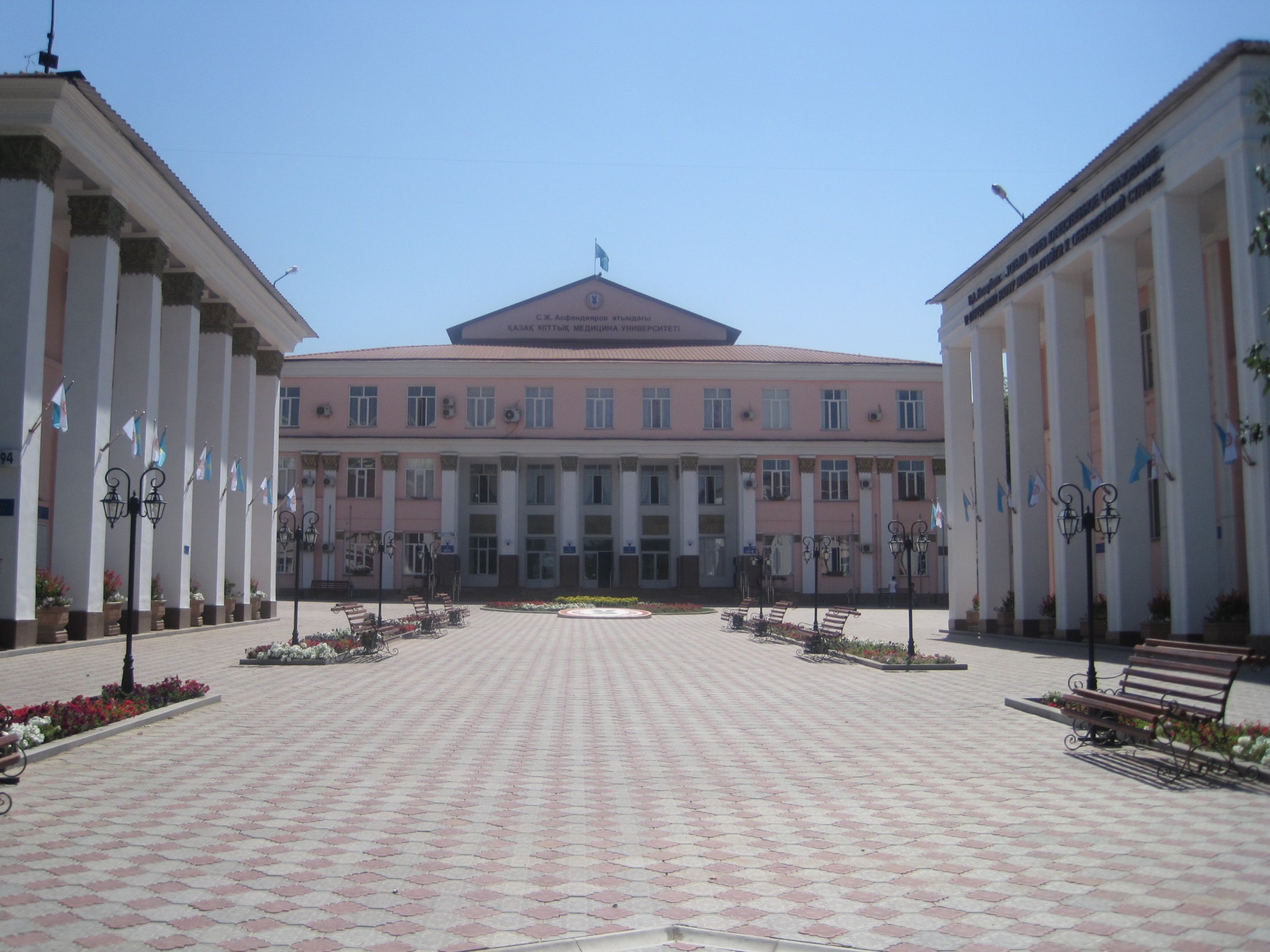 Низкие  показатели результативности деятельности в 2012-2013 учебном году показали кафедры и модули
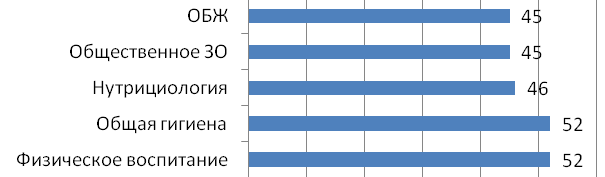 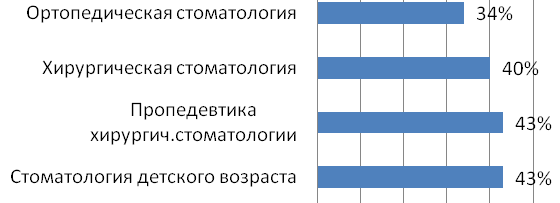 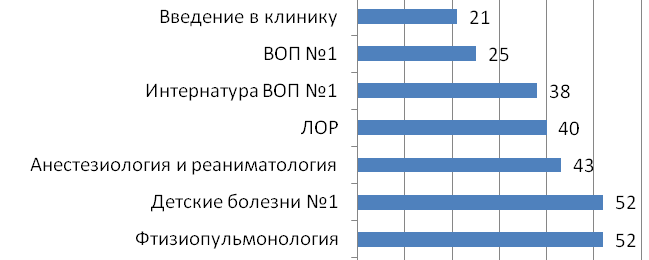 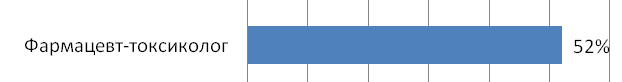 Интеграция образования, науки и практики
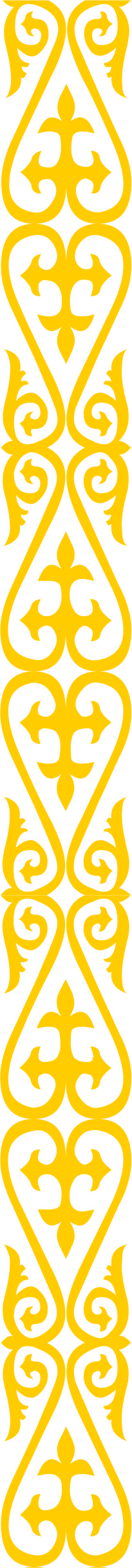 Проблемы:
Нежелание ППС конструктивно меняться самим в современных постоянно изменяющихся условиях (результаты KPI);
Нет системы реализации обучения студентов через исследование (не пересмотрены образовательные программы, отсутствие занятий в научных лабораториях: геномная, НОЛ; созданные центры морфологии (директора Жолдыбаева А.А.) и Life Sciences (директор Юсупов P.P.) не выполняют свои функции по развитию науки;
Неэффективное взаимодействие структурных подразделений в реализации проектов: кафедры, департаменты, отдел менеджмента НИР, отдел закупа и т.д. (отсутствие стратегического видения на уровне департамента, отсутствие мультидисциплинарных научных программ);
Интеграция образования, науки и практики
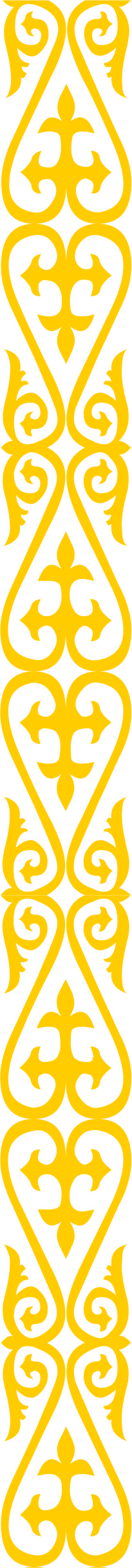 Проблемы:
Слабое сотрудничество науки и практики, привлечение работников научно-практического здравоохранения к разработкам научных исследований Университета и наоборот (отсутствие коммерциализации разработок, отсутствие совместных и целевых проектов);
Формальное привлечение студентов в научные проекты (использование готовых научных работ ППС обучающимися без их участия).
Низкая	эффективность	использования возможностей программы визитинг-профессоров (нет совместных проектов, публикаций в журналах с импакт-фактором)
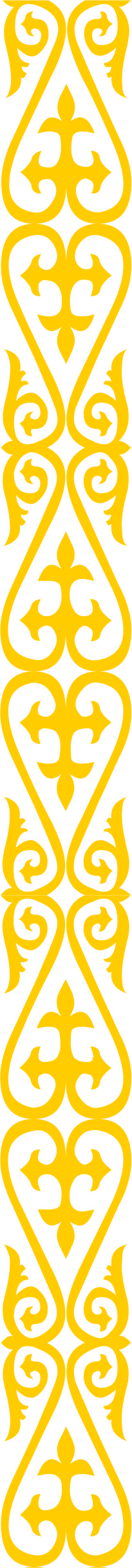 Проблемы и приоритеты КазНМУ на 2013-2014 учебный год
Активизация научно-исследовательской деятельности преподавателей
Развитие компетенций преподавателей  (лидерство, английский язык) через  реализацию новой Концепции  Школы педагогического мастерства имени Х.С. Насыбулиной
Модернизация менеджмента университетских клиник
Создание клинических школ
Повышение научно-исследовательского потенциала обучающихся 
Развитие международного сотрудничества и партнерства с  университетами ТОР-500, научными центрами, профессиональными ассоциациями, ассоциациями в области образования  (Институт развития Университета)
Интернационализация обучающихся и преподавателей
Совершенствование системы KPI с учетом  критериев национального и международных рейтингов
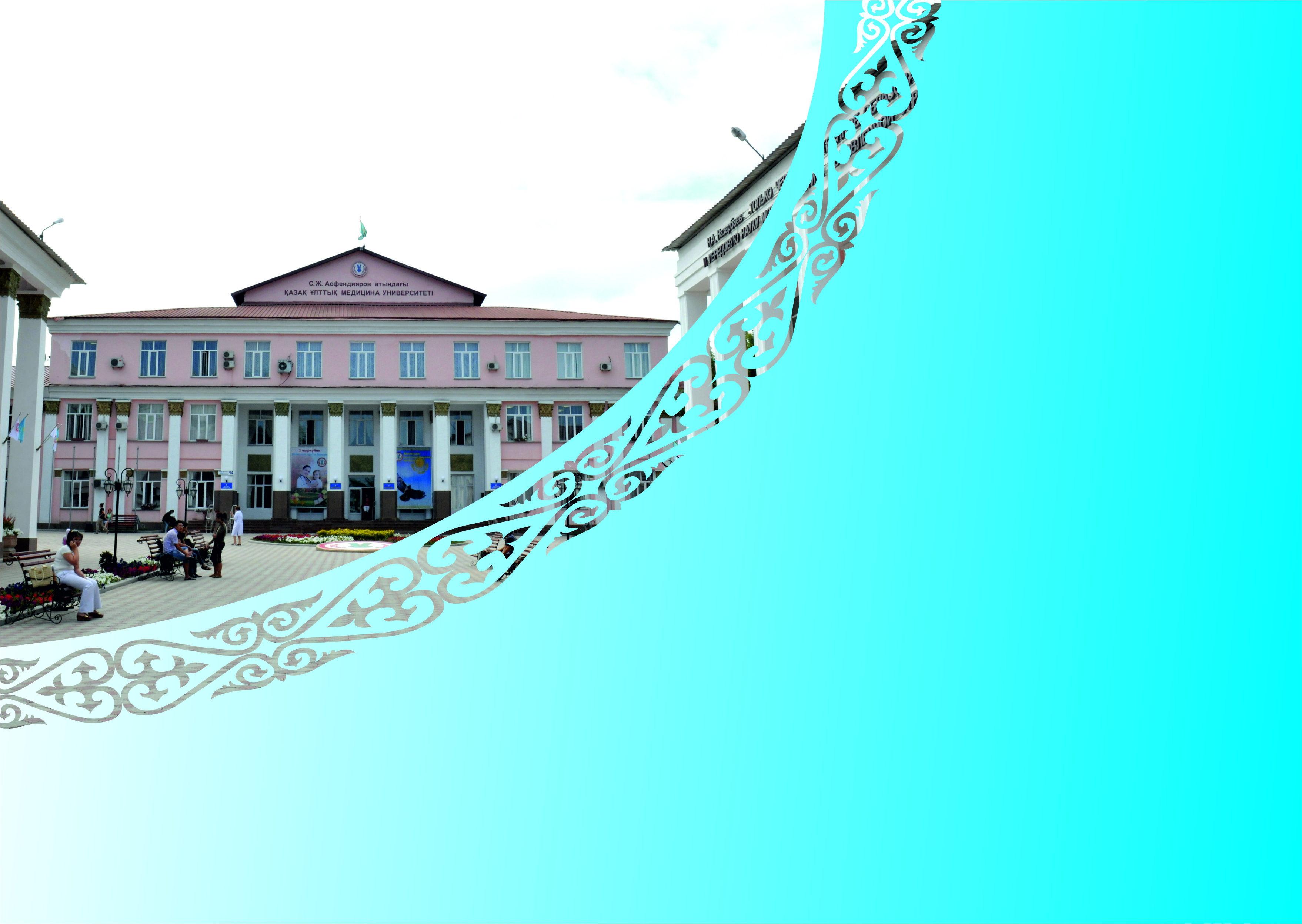 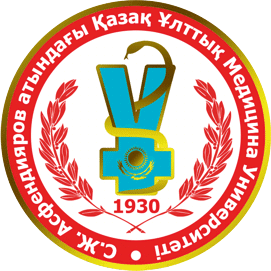 www.kaznmu.kz
Благодарю за внимание!